Protecting Canadian Content: Paying for Our National Identity
Steven Globerman

Director of the center for 
international business
Western Washington university
And
Senior fellow
The Fraser institute

February 2016
“Canada is the only country in the world that knows how to live without an identity” – Marshall McLuhan
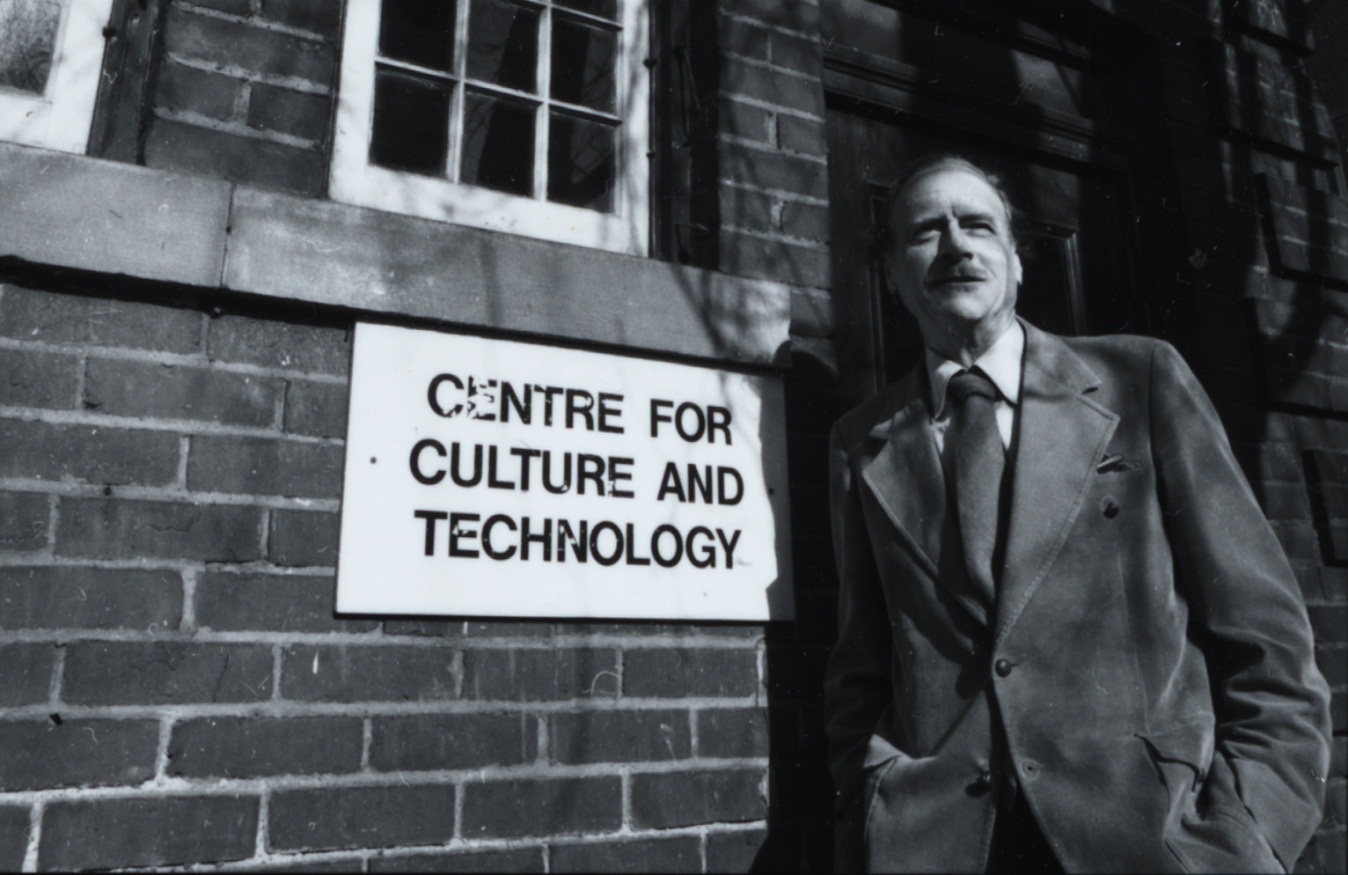 - But a long-standing justification for government subsidization and protection of Canadian “culture” is that Canadian culture is a public service essential to maintaining and enhancing national identity and cultural sovereignty.
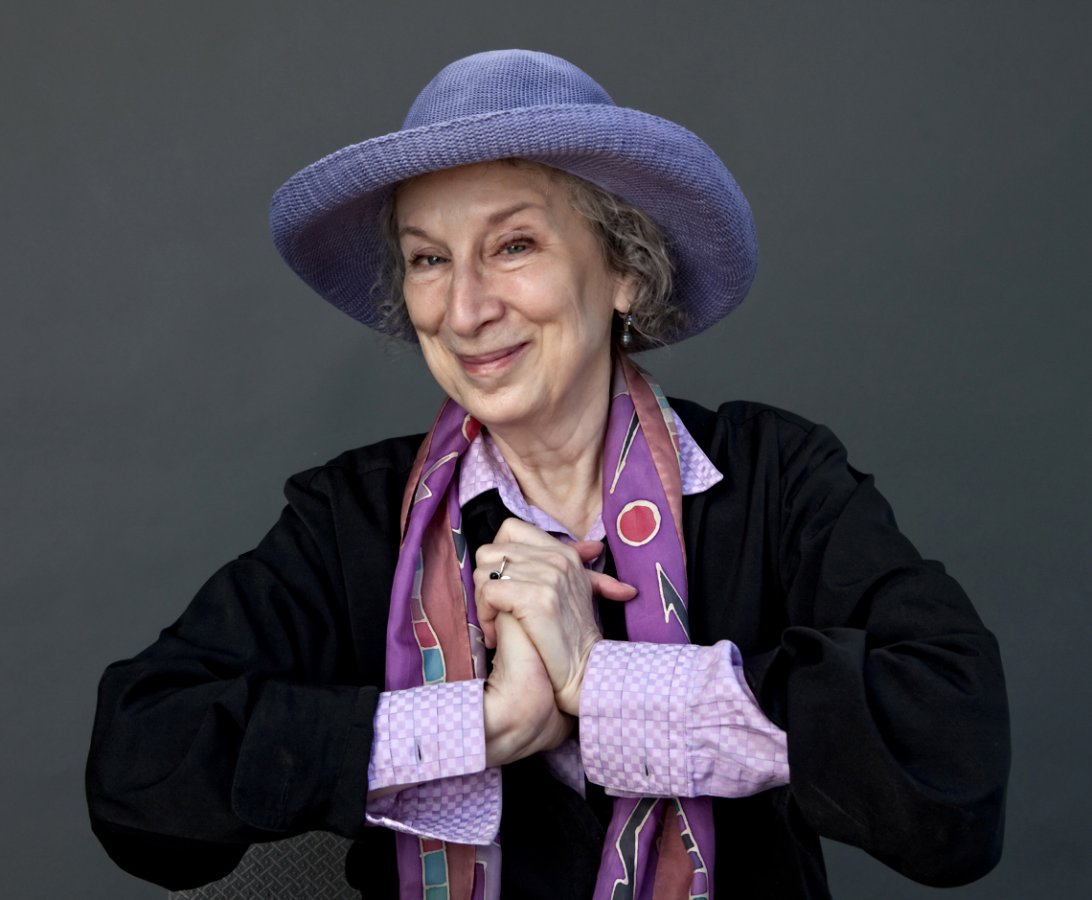 - A more recent justification is that popular culture industries make a large economic contribution to the Canadian economy, and that Canadian cultural industries need government support and protection to compete.
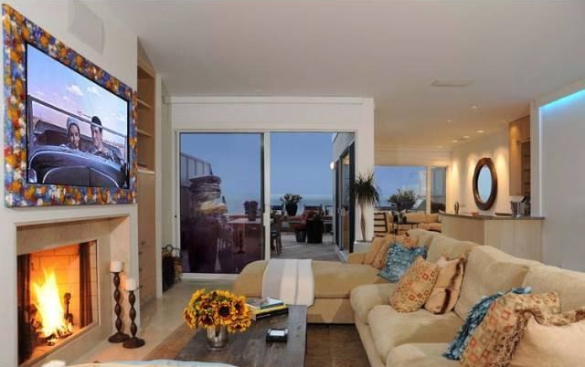 Jim Carrey’s Malibu Beach House
- How valid are these policy positions?Are They just special interest pleading?
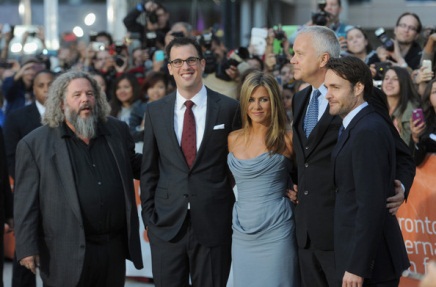 Toronto Film Festival
Size of Canada’s Popular Culture Industries
Sources of Subsidies
Sources of Subsidies
Regulations and Legal Restrictions
CRTC Content Rules for Broadcasters 
CRTC “Preponderance” Rule
CRTC Simultaneous Substitution Rule
Illegal Satellite Ownership Rules
Foreign Ownership Restrictions
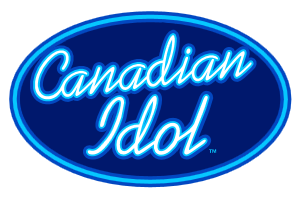 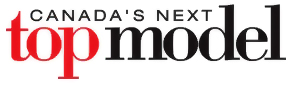 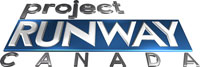 Content Rules
Private conventional TV licenses must devote not less than 50% of evening broadcast period (6PM – midnight) to Canadian programs

Radio broadcasters must have at least 35% of popular musical selections be Canadian selections
Preponderance Rules
CRTC will not authorize non-Canadian English and French language services if they compete with Canadian pay and specialty services
BDU’s will be required to offer more Canadian than non-Canadian services
Simultaneous Substitution
BDUs must replace the signal of an American channel with a Canadian signal when the same program is aired at the same time by an American broadcaster whose signal is distributed in Canada
Generates more advertising dollars for Canadian programs
The Internet
Broadcasting over the Internet remains unregulated 
But for how long?
Canadian program services and BDUs must make financial contributions to Canadian programming. Netflix, Apple, YouTube, etc. do not
Social Costs of Culture Policies
Deadweight Costs of Government Policies
Public sector administration
Private sector administration
Lobbying activities
Higher taxes and subsidies discourage work/savings
Reduced access to foreign programming
Limited competition promotes inefficiency
Conflict with trading partners
Possible Social Benefits
Stronger Canadian identity makes better citizens






Less intra-national conflict
Increased pride
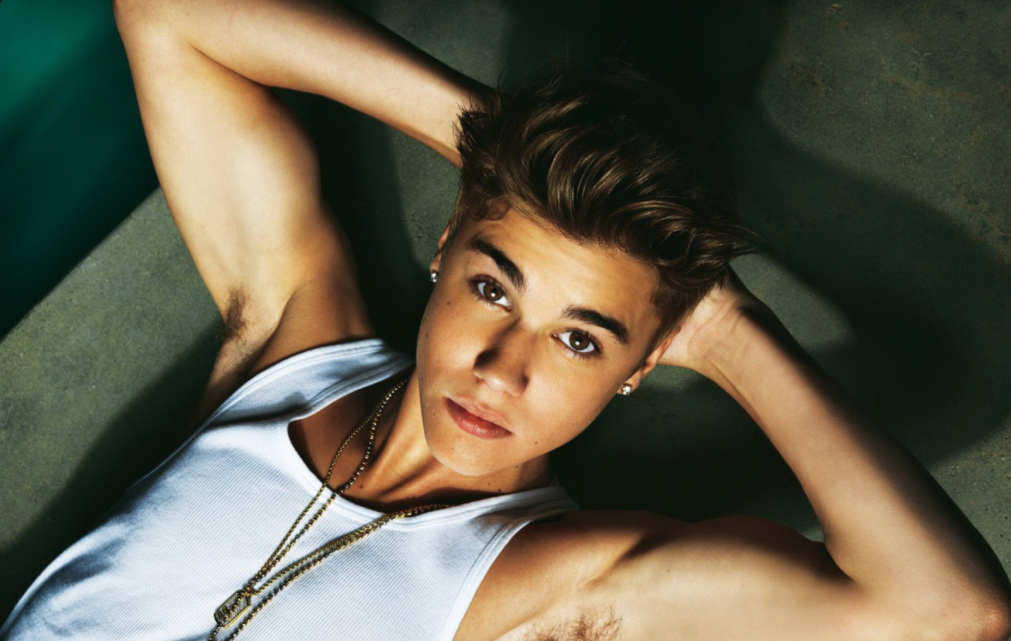 Possible Social Benefits
Stronger economy
External economies of scale (clusters)
Capturing economic rents from foreign consumers
The “creative class” promotes “creative cities”
How is Canadian Identity “Produced”?
No operational definition of Canadian identity







The Canadian government’s implicit model:
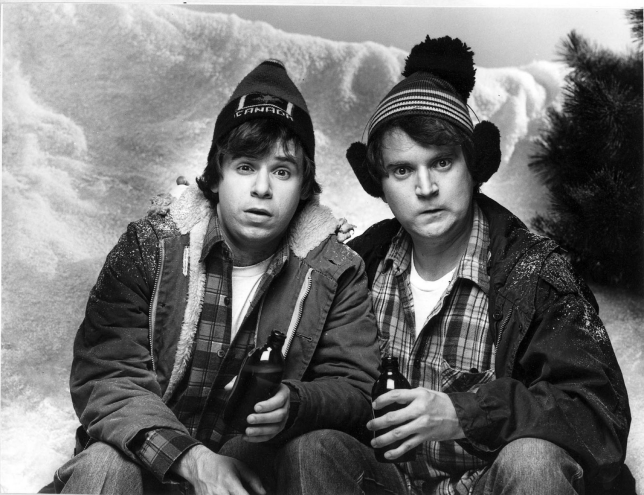 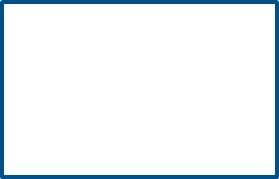 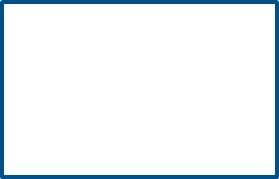 Canadian 
Identity
Canadian 
Content
Black Box
What is Canadian Content?
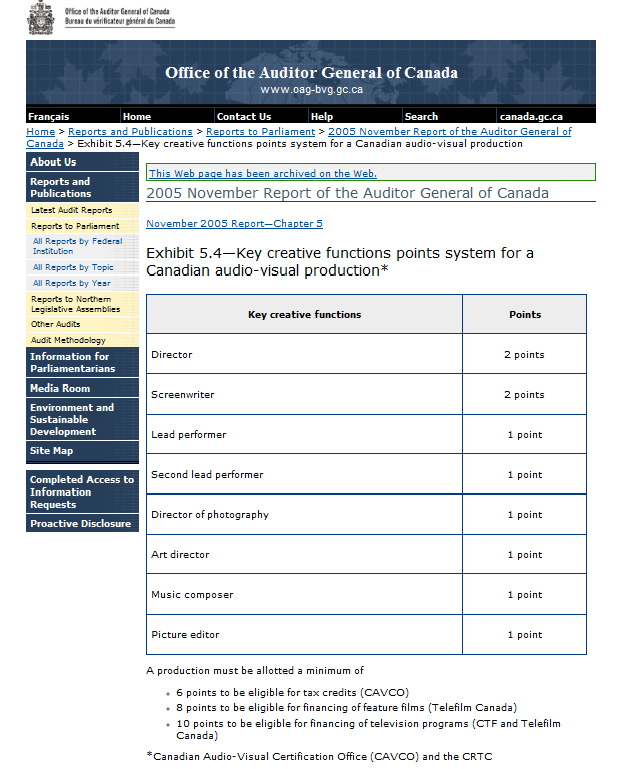 For purposes of government policy, 
Canadian content is generally defined 
with reference to citizenship of factors 
of production (CAVCO point system).
So do you feel more “Canadian” because there are successful Canadian-born Entertainers/Authors?
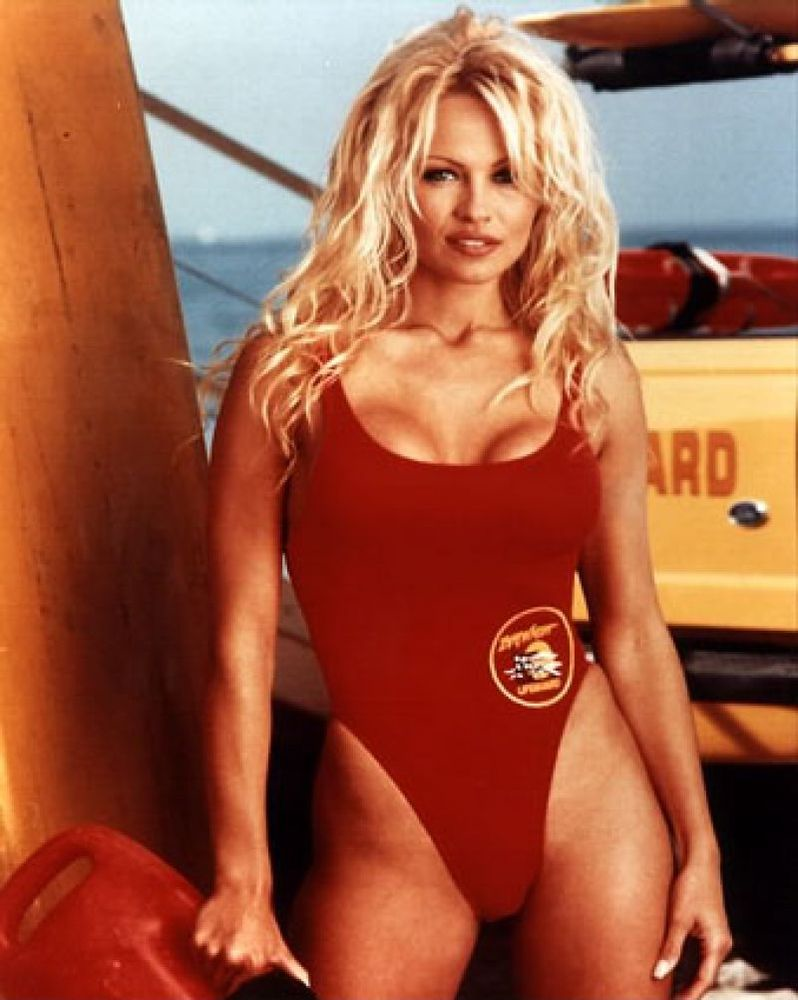 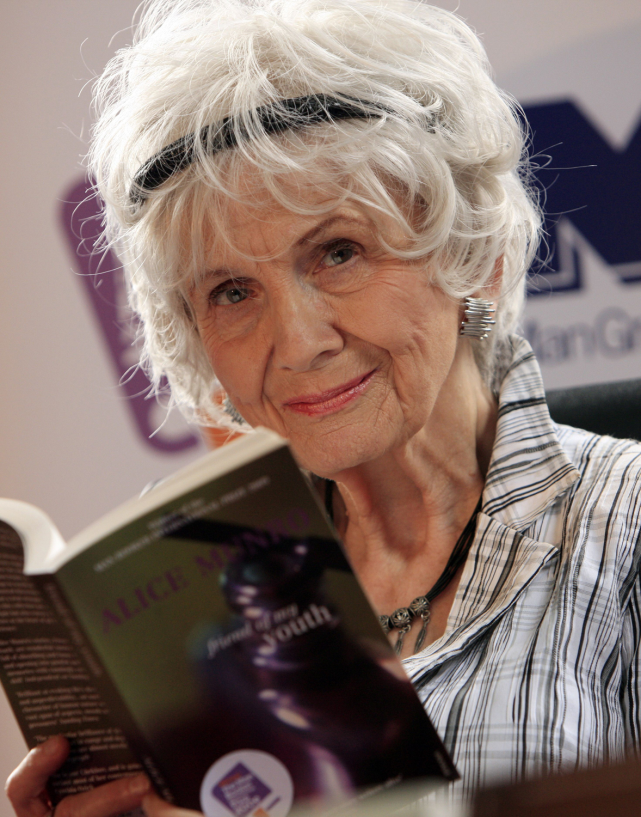 Mixed evidence on whether watching American TV programs changes
Canadian values or attitudes toward Canadian institutions.
What/Who are “Symbols of Canada?”
From Dominion Institute National Survey of Canadians (Canada Day 2008)


What/who most defines Canada?
       Answers:
	1) Maple leaf			11) Rocky Mountains
	2) Hockey			12) Wayne Gretzky
	8) Pierre Elliott Trudeau	27) Celine Dion		
	9) Universal Health Care	89) Anne Murray
Evaluation of Economic Benefits
Acheson and Maule: Subsidies and government protection are not needed to encourage private sector production of popular culture.

Globerman and Stanbury: Talented Canadians often leave Canada, so rent transfers from foreigners don’t materialize and “learning spillovers” are attenuated [LA is 4th largest Canadian city].
Are Canadian Producers at a Competitive Disadvantage?
The cultural nationalists’ arguments:

Large economies of scale mean producers in small economies cannot compete with rivals based in large domestic markets.
Information costs and domestic purchasing preferences make it different for Canadian producers and artist to “export” their products and services.
Technological Change Further Qualifies Economic Arguments for Culture Policy
Technological change in information and computer technology (ICT) has drastically reduced the costs of producing and disseminating entertainment products.

Bill Gates: Putting an hour of video online cost $400 in the 		        late 1990s. Today it costs around 2 cents.

- It is relatively easy to be “discovered” on the Internet.
So Why Does Culture Policy Persist?
It is a phenomenon of rent-seeking

Media interests are in a strong position to help or hurt politicians/political parties
The costs of the relevant policies are very obscure to tax payers.
The cultural identity argument is “mushy” and difficult to address on academic grounds.
Easy to paint opponents as being unpatriotic.
Freedom of choice is a public good.